Raspust za vrijeme korona virusa
Fotostrip
David Milićević 9.b
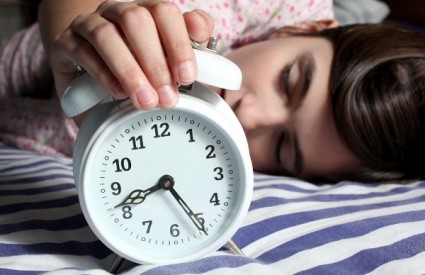 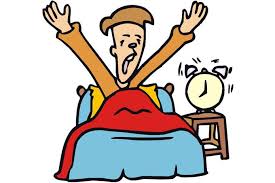 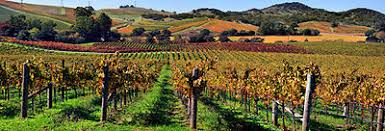 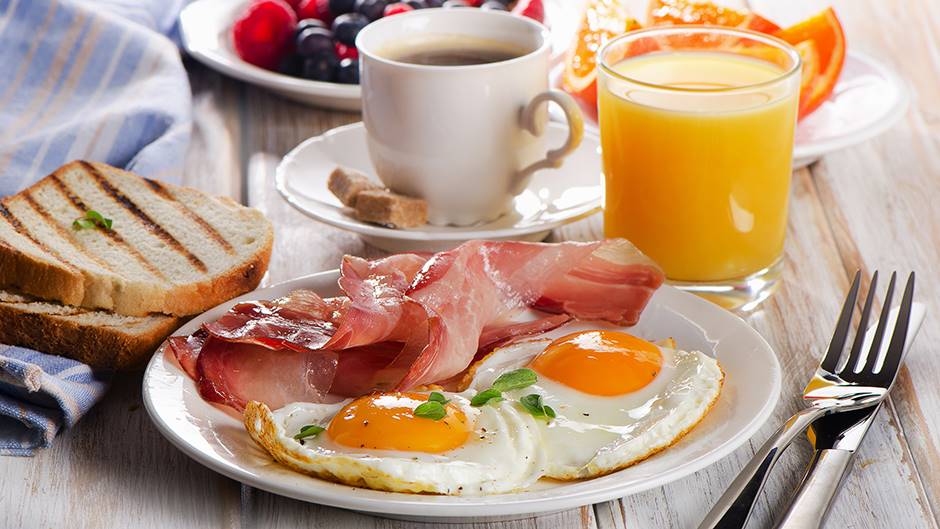 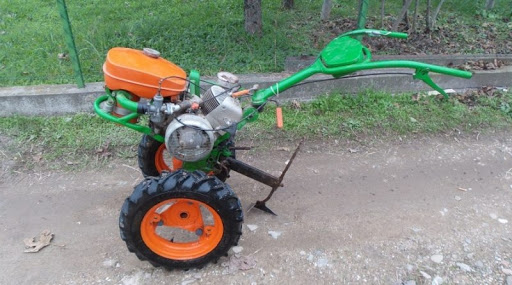 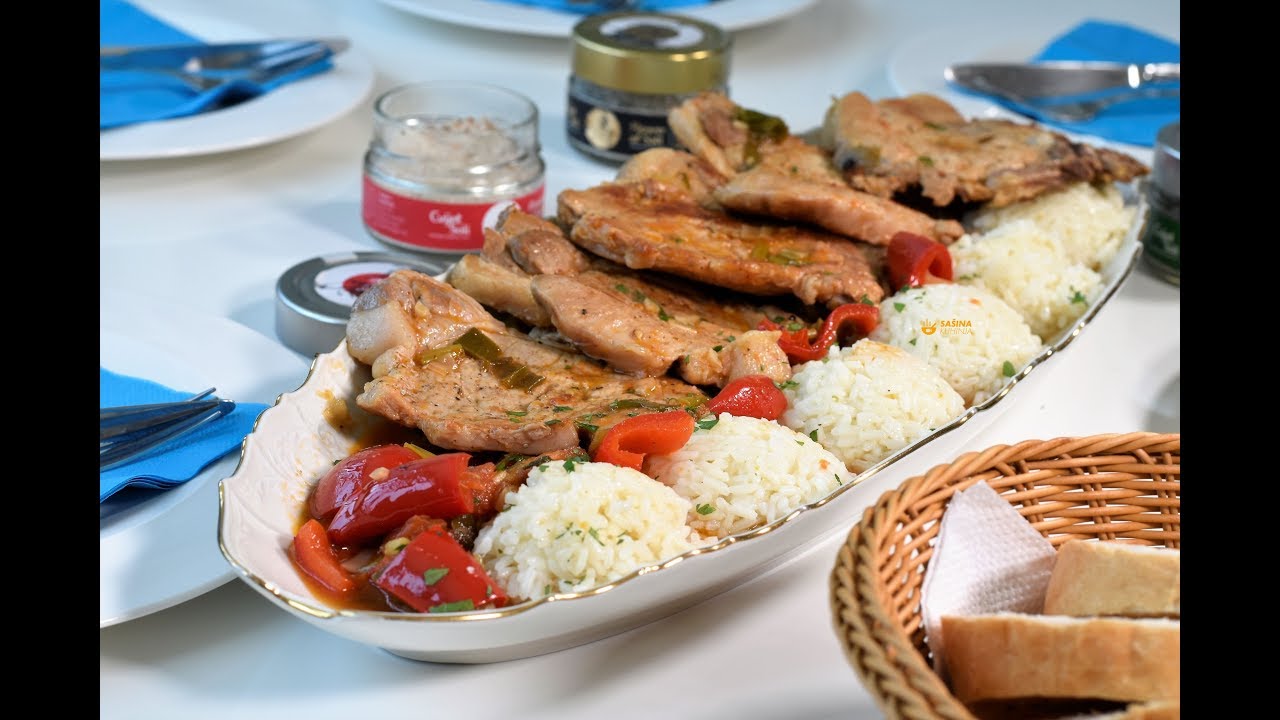 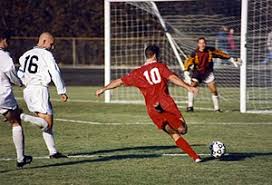 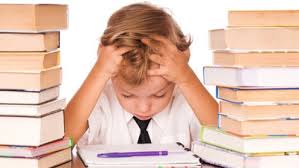 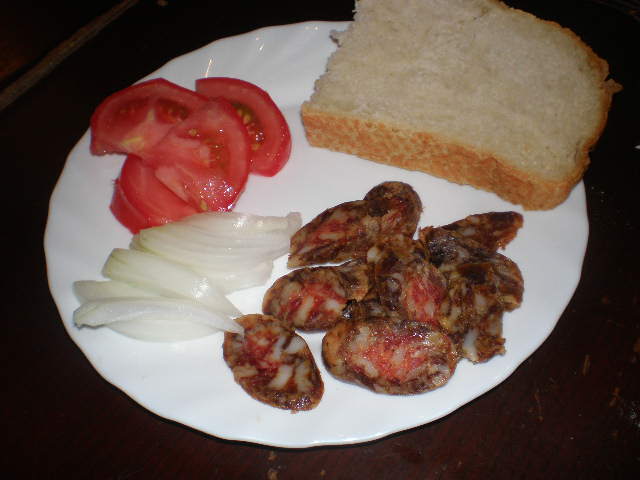 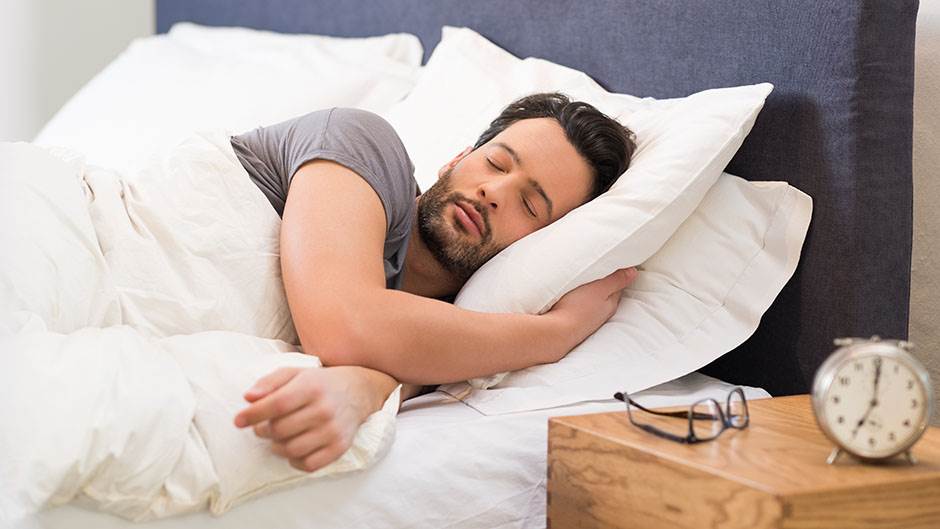